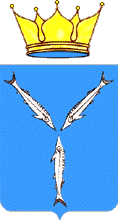 Комитет по государственному контролю и надзору в сфере образования
министерства образования Саратовской области
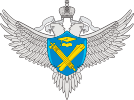 Обзор изменений законодательства РФ в сфере образования»
Неверов Денис Александрович,
 начальник отдела государственного надзора в сфере образования
Обзор изменений законодательства  Российской Федерации в сфере образования
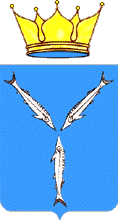 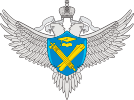 Нормативные правовые акты утратившие силу и вступившие в силу:
Приказ Министерства образования и науки Российской Федерации от 08.04.2014 № 293 «Об утверждении Порядка приема на обучение по образовательным программам дошкольного образования»
(Окончание действия документа - 28.06.2020).
Приказ Министерства Просвещения Российской Федерации от 15.05.2020 № 236 «Об утверждении Порядка приема на обучение по образовательным программам дошкольного образования» (Начало действия документа - 29.06.2020).
Обзор изменений законодательства  Российской Федерации в сфере образования
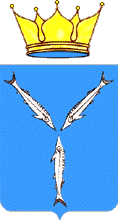 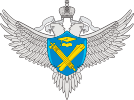 Нормативные правовые акты утратившие силу и вступившие в силу:
Приказ Министерства образования и науки Российской Федерации от 22.01.2014 № 32 «Об утверждении Порядка приема граждан на обучение по образовательным программам начального общего, основного общего и среднего общего образования» (Окончание действия документа - 21.09.2020).
Приказ Министерства Просвещения Российской Федерации от 02.09.2020 № 458 «Об утверждении Порядка приема на обучение по образовательным программам начального общего, основного общего и среднего общего образования» (Начало действия документа - 22.09.2020).
Обзор изменений законодательства  Российской Федерации в сфере образования
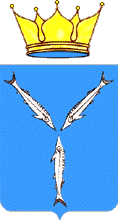 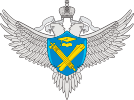 Нормативные правовые акты утратившие силу и вступившие в силу:
Приказ Министерства образования и науки Российской Федерации от 30.08.2013 № 1014 «Об утверждении Порядка организации и осуществления образовательной деятельности по основным общеобразовательным программам - образовательным программам дошкольного образования» 
(Окончание действия документа - 31.12.2020).
Приказ Министерства Просвещения Российской Федерации от 31.07.2020 № 373 «Об утверждении Порядка организации и осуществления образовательной деятельности по основным общеобразовательным программам - образовательным программам дошкольного образования» (Начало действия документа - 01.01.2021).
Обзор изменений законодательства  Российской Федерации в сфере образования
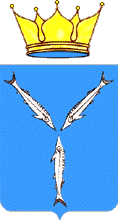 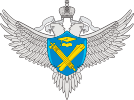 Нормативные правовые акты утратившие силу и вступившие в силу:
Приказ Министерства образования и науки Российской Федерации от 30.08.2013 № 1015 «Об утверждении Порядка организации и осуществления образовательной деятельности по основным общеобразовательным программам - образовательным программам начального общего, основного общего и среднего общего образования» (Окончание действия документа - 31.12.2020).
Приказ Министерства просвещения Российской Федерации от 28.08.2020 № 442 «Об утверждении Порядка организации и осуществления образовательной деятельности по основным общеобразовательным программам - образовательным программам начального общего, основного общего и среднего общего образования»
(Начало действия документа - 01.01.2021).
Ответственность предусмотренная Кодексом Российской Федерации об административных правонарушениях (далее –КоАП РФ)
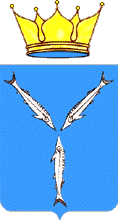 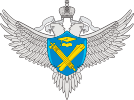 Административная ответственность, предусмотренная Кодексом об административных правонарушениях РФ за нарушение установленного законодательством об образовании порядка приема в образовательную организацию
Ч. 5 ст. 19.30 КоАП РФ: 
Нарушение установленного законодательством об образовании порядка приема в образовательную организацию влечет наложение административного штрафа на: -	должностных лиц в размере от 10 до 30 тысяч рублей; -	юридических лиц - от 50 тысяч до 100  тысяч рублей.
Обзор изменений законодательства  Российской Федерации в сфере образования
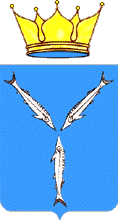 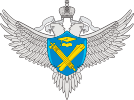 Нормативные правовые акты утратившие силу и вступившие в силу:
Постановление Правительства Российской Федерации от 15.08.2013 № 706                   «Об утверждении правил оказания платных образовательных услуг»
(Окончание действия документа - 31.12.2020).
Постановление Правительства Российской Федерации от 15.09.2020 № 1441                «Об утверждении правил оказания платных образовательных услуг»
(Начало действия документа - 01.01.2021).
Ответственность предусмотренная Кодексом Российской Федерации об административных правонарушениях (далее –КоАП РФ)
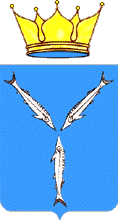 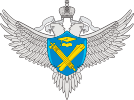 Административная ответственность, предусмотренная Кодексом об административных правонарушениях РФ за нарушении правил оказания платных образовательных услуг
Ч. 1 ст. 19.30 КоАП РФ: 
нарушение установленных законодательством об образовании требований к ведению образовательной деятельности, выразившееся в нарушении правил оказания платных образовательных услуг влечет наложение административного штрафа на: 
должностных лиц в размере от 30 тысяч до 50 тысяч рублей; 
юридических лиц - от 100 тысяч до 200 тысяч рублей.
Обзор изменений законодательства  Российской Федерации в сфере образования
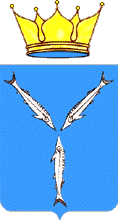 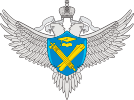 Нормативные правовые акты утратившие силу и вступившие в силу:
Приказ Федеральной службы по надзору в сфере образования и науки Министерства образования и науки Российской Федерации от 29.05.2014                               № 785 «Об утверждении требований к структуре официального сайта образовательной организации в информационно-телекоммуникационной сети «Интернет» и формату представления на нем информации»
(Окончание действия документа - 31.12.2020).
Приказ Федеральной службы по надзору в сфере образования и науки                                                              от 14.08.2020 № 831 «Об утверждении Требований к структуре официального сайта образовательной организации в информационно-телекоммуникационной сети «Интернет» и формату представления информации» 
(Начало действия документа - 01.01.2021).
Обзор изменений законодательства  Российской Федерации в сфере образования
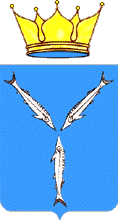 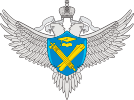 Нормативные правовые акты утратившие силу и вступившие в силу:
Приказ Министерства образования и науки Российской Федерации от 27.08.2013 № 989 «Об утверждении образцов и описаний аттестатов об основном общем и среднем общем образовании и приложений к ним»
(Окончание действия документа - 08.01.2021)
Приказ Министерства просвещения Российской Федерации от 05.10.2020 № 545 «Об утверждении образцов и описаний аттестатов об основном общем и среднем общем образовании и приложений к ним»
(Начало действия документа - 09.01.2021)
Обзор изменений законодательства  Российской Федерации в сфере образования
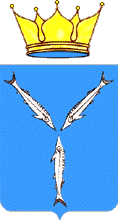 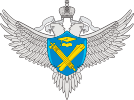 Нормативные правовые акты утратившие силу и вступившие в силу:
Приказ Министерства образования и науки Российской Федерации от 14.02.2014 № 115 «Об утверждении порядка заполнения, учета и выдачи  аттестатов об основном общем и среднем общем образовании и их дубликатов» 
(Окончание действия документа - 31.12.2020)
Приказ Министерства просвещения Российской Федерации от 05.10.2020 № 546 «Об утверждении порядка заполнения, учета и выдачи аттестатов об основном общем и среднем общем образовании и их дубликатов»
(Начало действия документа – 01.01.2021)
Обзор изменений законодательства  Российской Федерации в сфере образования
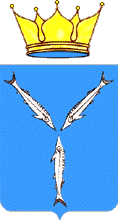 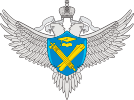 Приказ Министерства просвещения Российской Федерации от 23.12.2020 № 766
«О внесении изменений в федеральный перечень учебников, допущенных к использованию при реализации имеющих государственную аккредитацию образовательных программ начального общего, основного общего, среднего общего образования организациями, осуществляющими образовательную деятельность, утвержденный приказом Министерства просвещения Российской Федерации от 20 мая 2020 г. № 254»
(Начало действия документа - 13.03.2021)
Обзор изменений законодательства  Российской Федерации в сфере образования
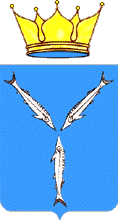 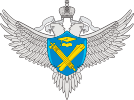 Постановление Правительства РФ от 31.10.2020 № 1776 «О внесении изменений в Правила формирования и ведения федеральной информационной системы «Федеральный реестр сведений о документах об образовании и (или) о квалификации, документах об обучении» (Начало действия документа - 13.11.2020)
Комитет по государственному контролю и надзору в сфере образования министерства образования Саратовской области
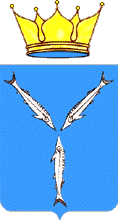 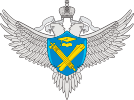 Адрес: 410002, г. Саратов, ул. Соляная, 15.
Тел. 8 (845 2) 49-92-48; 49-93-17
E-mail: minobr.nadzor@mail.ru
Сайт: minobr.saratov.gov.ru